Четвёртый
?
Лишний
Дидактическая игра для дошкольников
ГБДОУ д/с № 32 Колпинский район Санкт-Петербург
Воспитатель Новицкая Н.Н.
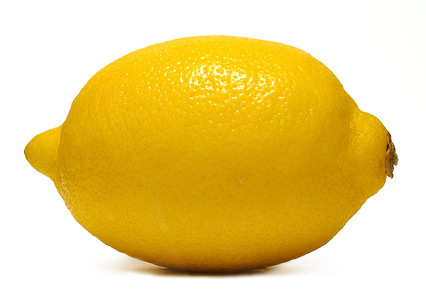 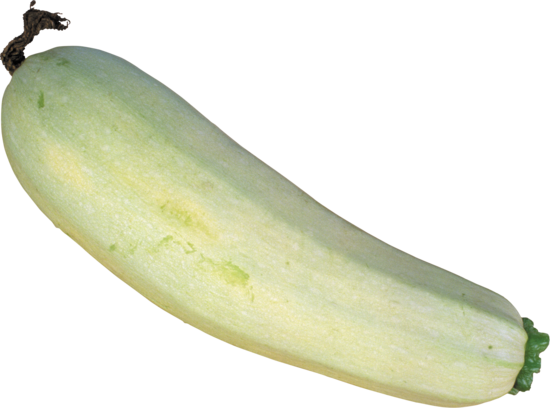 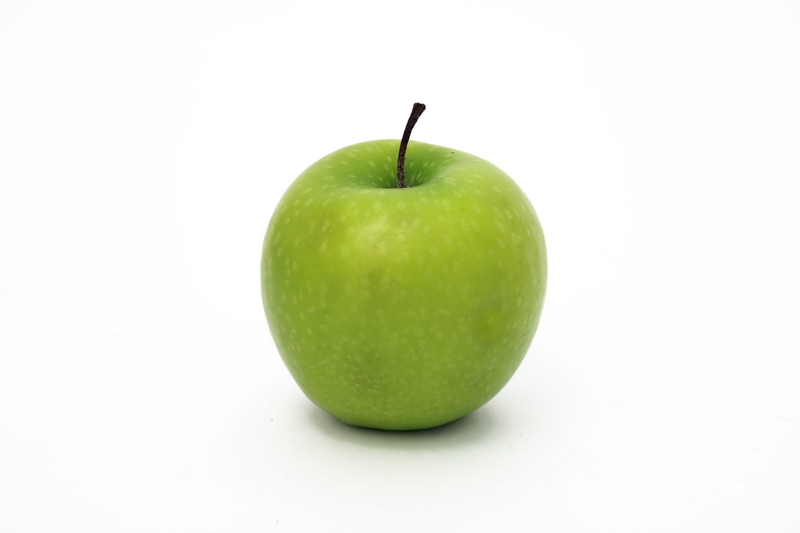 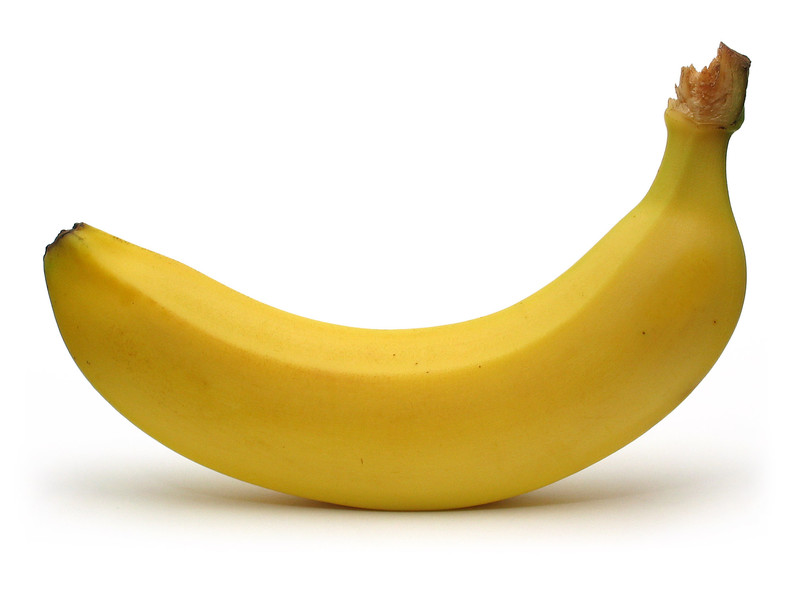 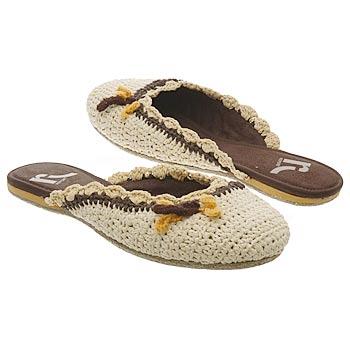 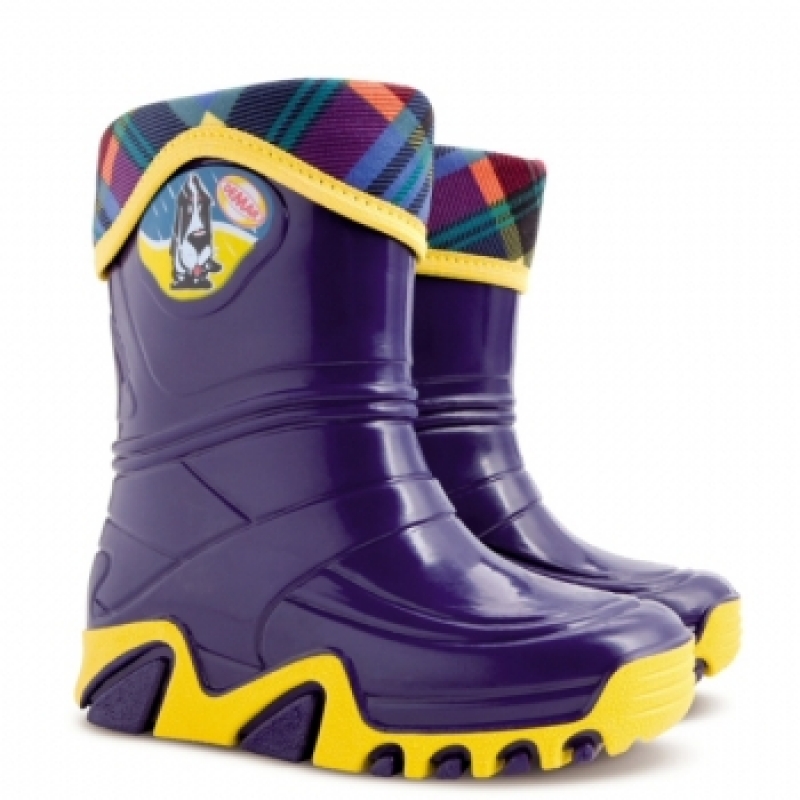 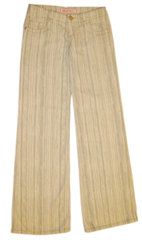 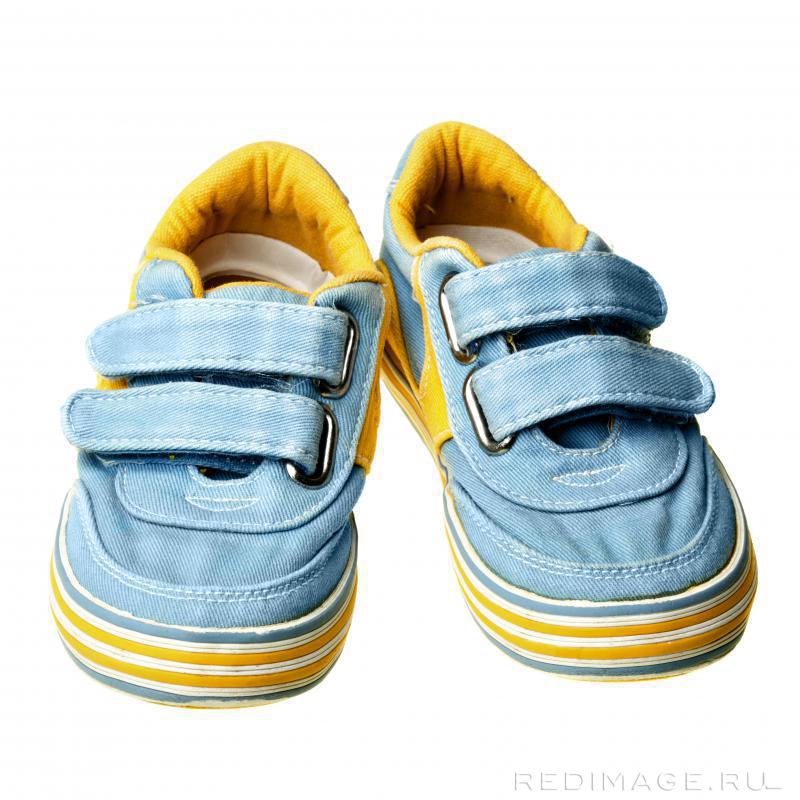 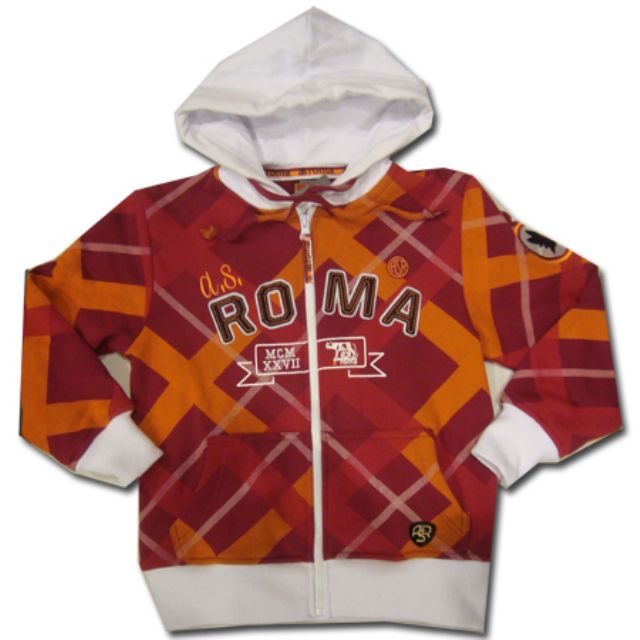 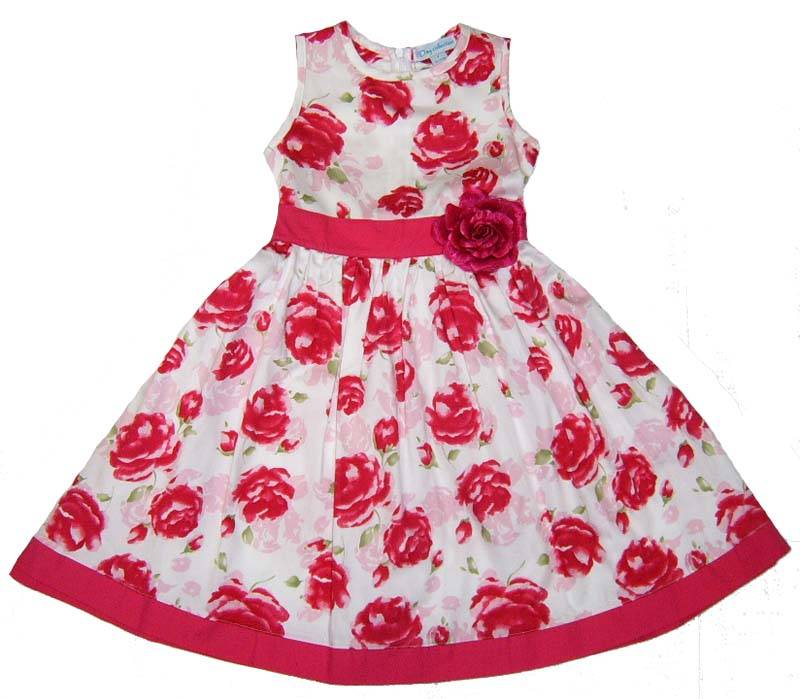 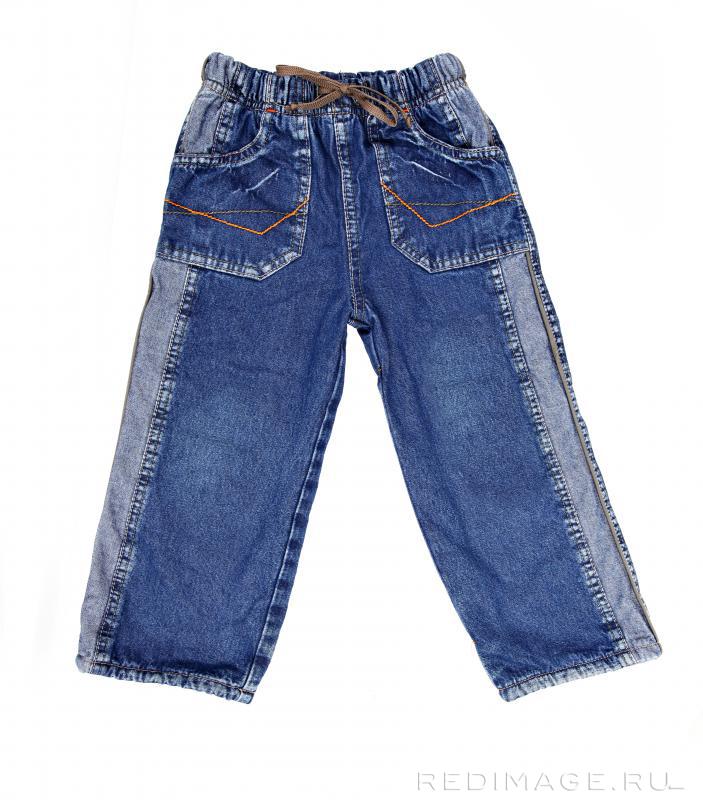 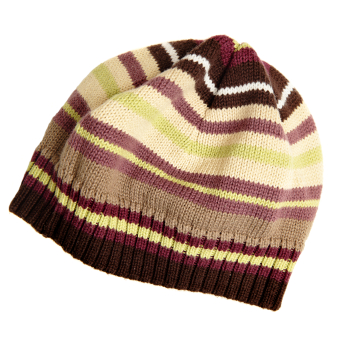 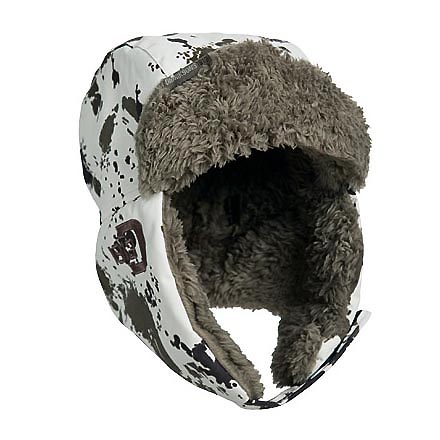 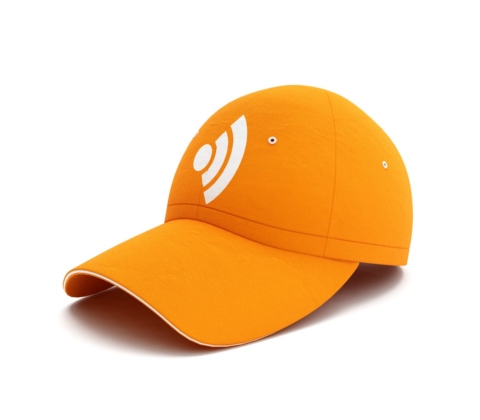 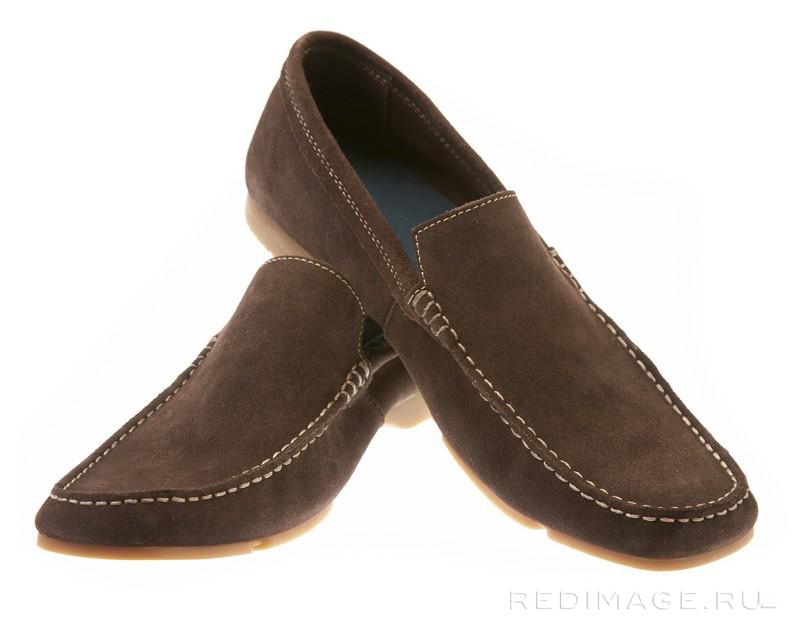 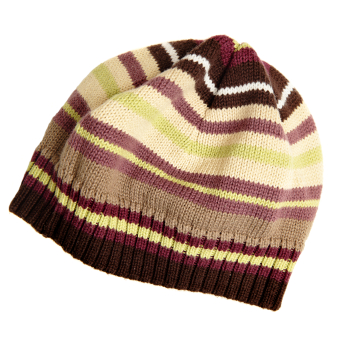 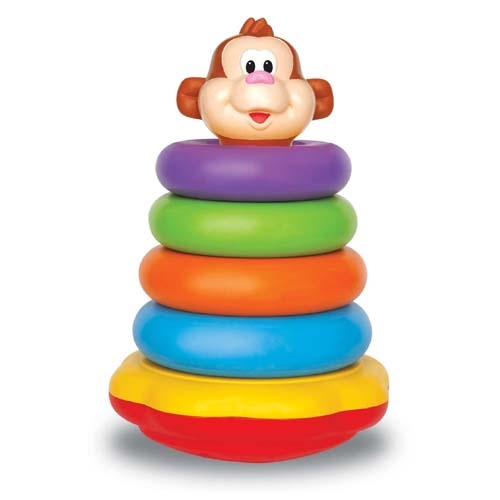 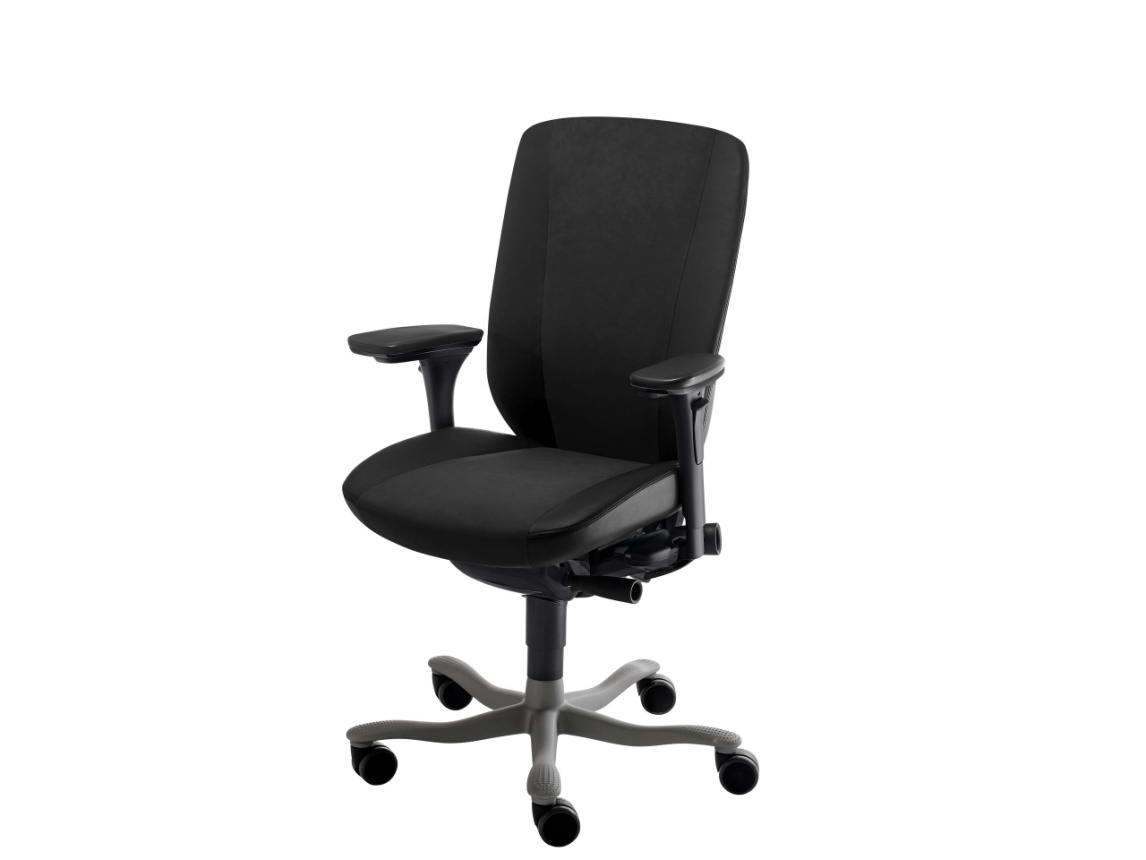 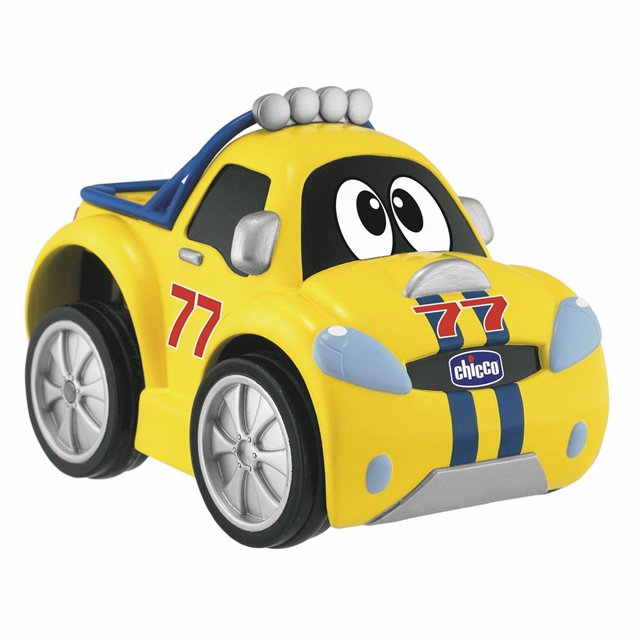 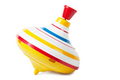 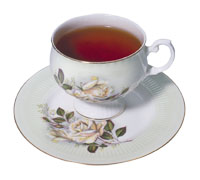 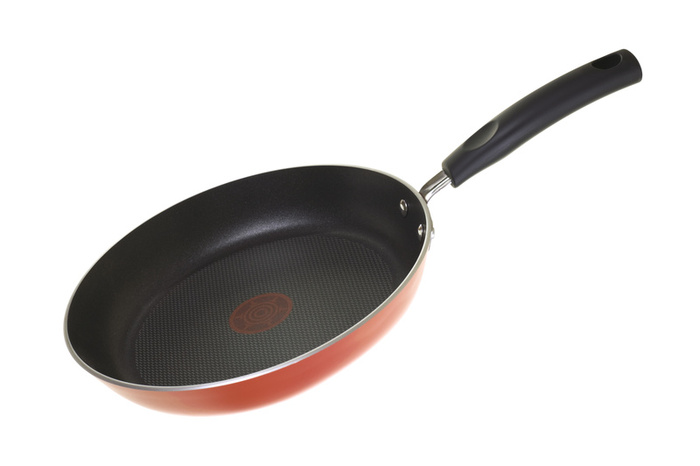 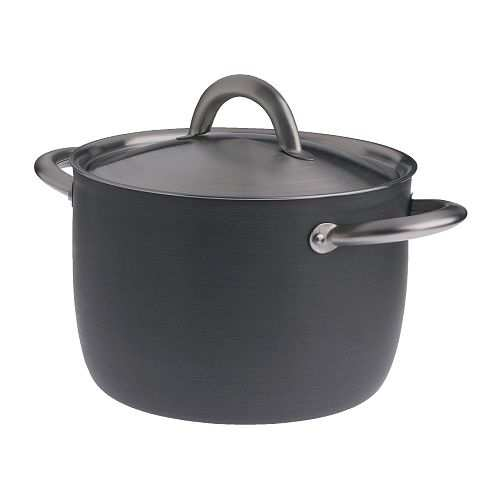 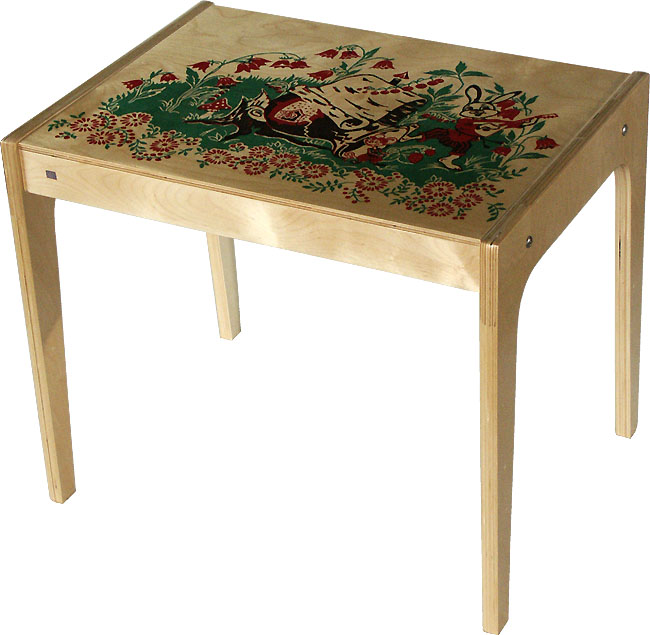 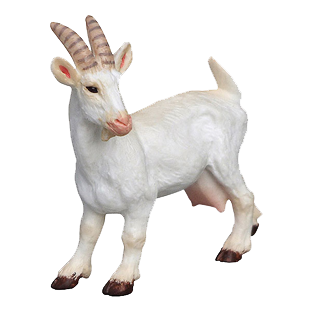 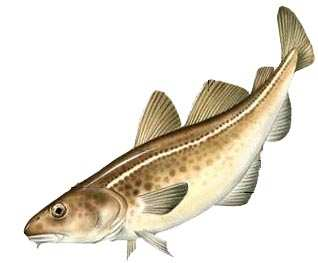 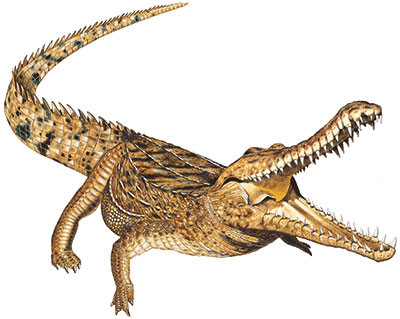 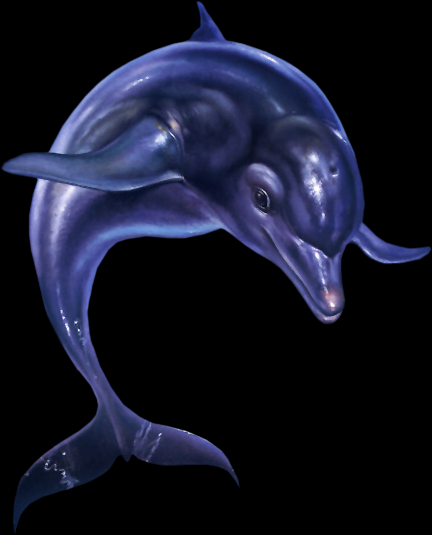 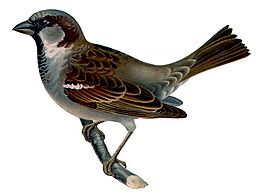 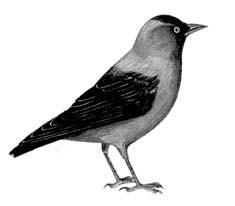 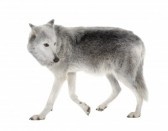 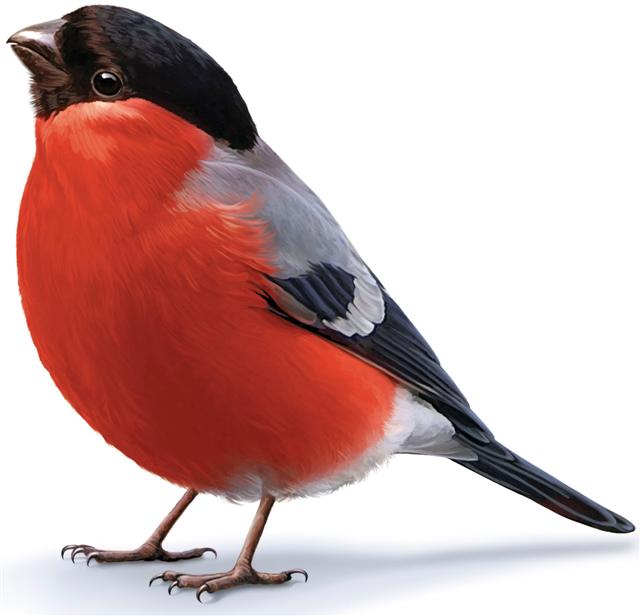 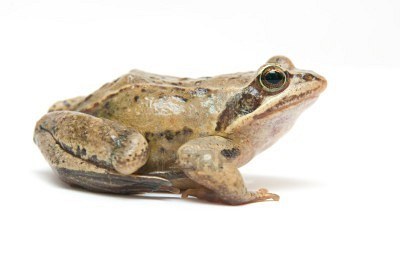 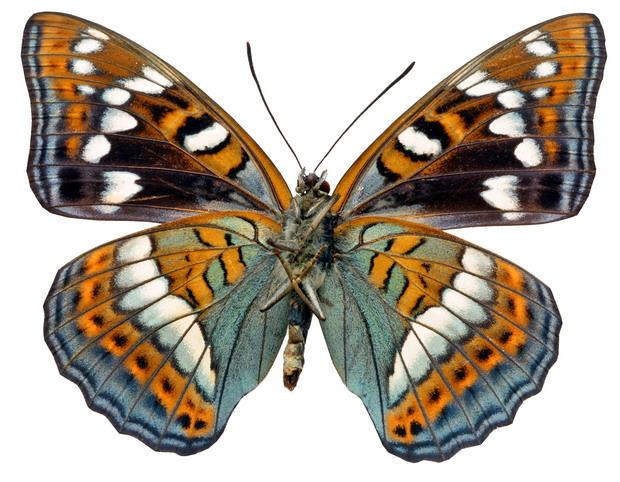 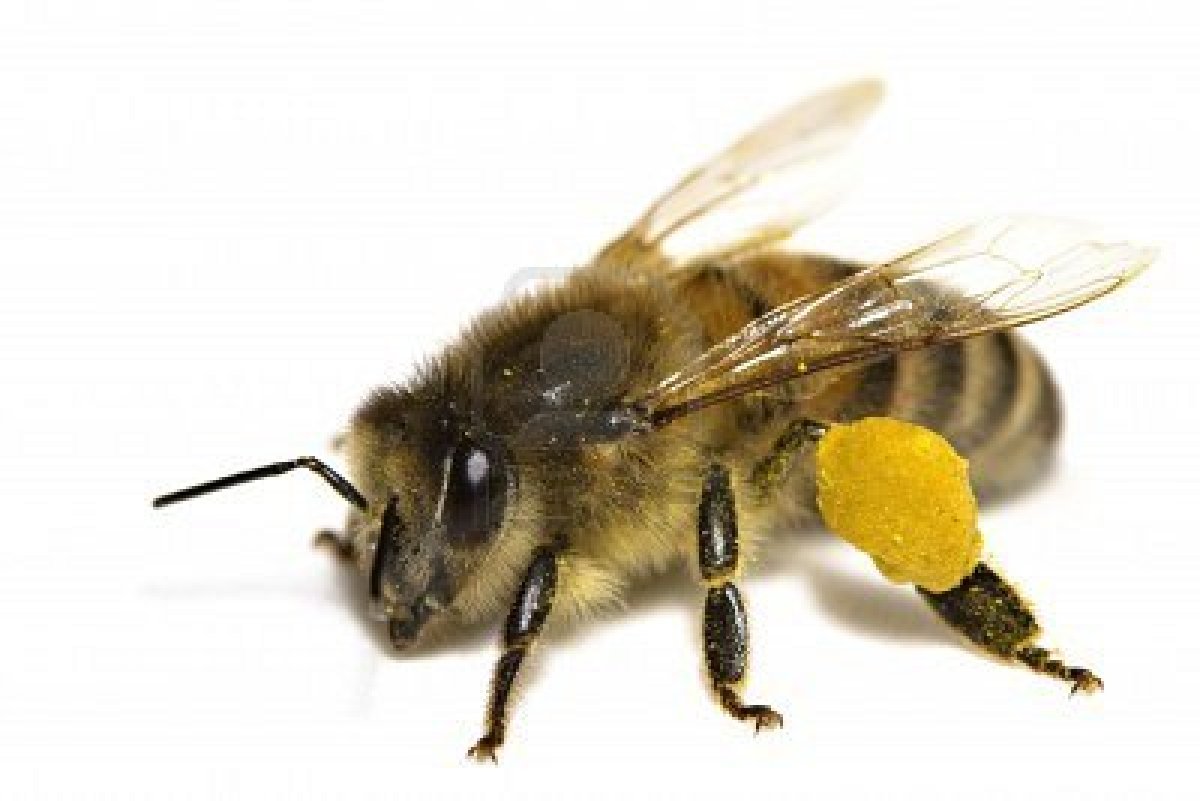 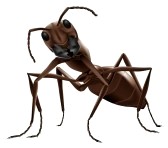 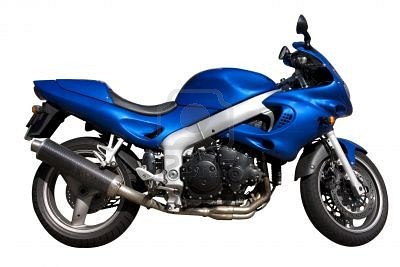 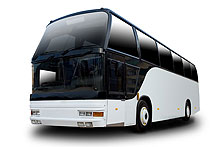 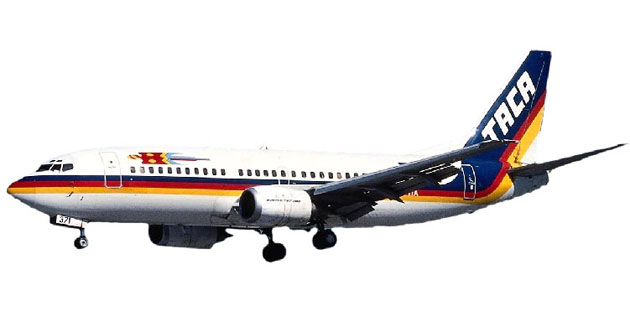 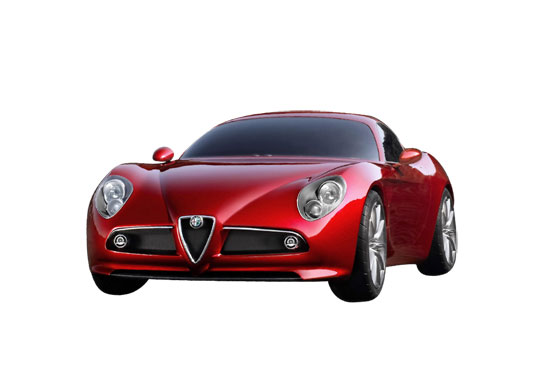 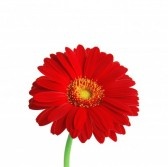 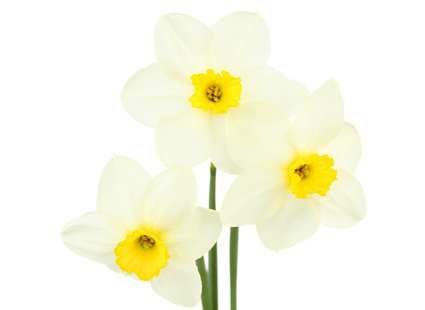 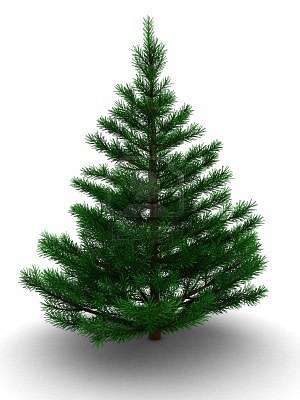 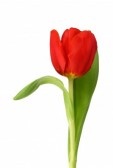